Notable Legislation
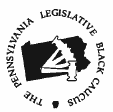 Advancing within the Pennsylvania general assembly 
During the 2015/16 Legislative session
Body Camera Legislation
Senate Bill 976 (Greenleaf) 
Highlights of the measure:
Includes procedures for requesting production of a law enforcement audio or video recording, such as:
 A written request must be made within 14 days of the date on which the audio or video recording was made (a written request must identify with particularity the incident, event, individual that is the subject of the recording. 
Exempts recordings that have been identified by the law enforcement agency as potential evidence in a criminal matter.
Enables law enforcement agencies to establish reasonable fees relating to the cost incurred to disclose recordings.
Body Camera Legislation (Cont.)
Senate Bill 976 (Greenleaf) 
Highlights of the measure:
Permits a requestor to file a petition with the Court of Common Pleas if their written request for the production of a recording was denied by a law enforcement agency;
Requires a filing fee of $250 for petitioners 
Provides for the summary dismissal of petitions under the following circumstances:
A written request to a law enforcement agency was submitted untimely; 
A written request lacks requisite specificity; and
The district attorney or attorney general certifies that are recording pertains to an investigation.
The Court may grant petitions, in whole or part, that establish the following by a preponderance of evidence:
Body Camera Legislation (Cont.)
Senate Bill 976 (Greenleaf) 
Highlights of the measure:
That neither the district attorney nor the attorney general has certified that a recording pertains to an investigation;
That disclosure of the recording would be permissible under the Right-To-Know Law; and 
That the public interest in disclosure outweighs the interest of the law enforcement agency, the commonwealth of any individual’s interest in nondisclosure. 
On October 20, 2016, SB 976 was referred to the House Judiciary Committee and is pending further consideration.
Police Officer Identity Non-Disclosure Legislation
House Bill 1538 (White) 
Highlights of the measure: 
Would prohibit the disclosure of the name and identifying information of a law enforcement officer who either discharged their firearm or utilized force in the performance of their official duties, with the following exceptions:
At the conclusion of the investigation if the law enforcement officer is charged with criminal offense arising out of the discharge of a firearm or use of force;
If it is reasonably determined that disclosure will not create a risk  of harm to the officer, their immediate family, their property, the officer’s agency, or any agency conducting or participating in the underlying investigation of the officer, the law enforcement may release identifying information as follows:
Thirty (30) days after the discharge of the firearm or use of force; or
Police Officer Identity Non-Disclosure Legislation (Cont.)
House Bill 1538 (White) 
Highlights of the measure: 
After the completion of an official investigation; or 
If the law enforcement officers consents in writing to the release of the information; or 
If disclosure is made pursuant to court rules  
Any person that violates this act commits a misdemeanor of the second degree 
On October 25, 2016, HB 1538 was adopted by the PA General Assembly and is awaiting the Governor’s signature.
Poll Watcher Reform Legislation
House Bill  29 (Saccone) 
Highlights of the measure: 
Would enable poll watchers to serve in any election district throughout the Commonwealth of Pennsylvania, irrespective of what county they are a registered elector of. 
The premise of this legislation is to enable candidates to appoint poll watchers to counties and election districts where they have minimal representation or support for the purpose of monitoring voter activity in heavily Democratic-controlled election districts. 
On September 21, 2016, HB 29 received second consideration in the House chamber. It was recommitted to the House Appropriations Committee and is pending further consideration.
Prison Industry Enhancement (PIE)
Senate Bill 525(Greenleaf)/HB 1414 (Kim/Stephens)
Highlights of the measure: 
Would authorize the Department of Corrections (DOC) to contract with private industry and employ eligible inmates at a wage of at least $7.25 an hour; 
Would establish a nine-member Prison Industry Authority, that would be tasked with approving/disapproving contracts; 
Would automatically establish a savings account and set aside monies for partial payment of room & board, restitution & court costs, and other outstanding financial obligations; and
Would provide inmates with transferrable skills and training to utilize upon their release
On September 26, 2016, SB 525 was re-reported out of the Senate Appropriations Committee. It is pending further second consideration on the Senate floor. 
On June 26, 2015, HB 1414 was referred to the House Judiciary Committee and is pending further consideration.
Small Amounts of Marijuana Legislation
House Bill  1422 (Jozwiak) 
Highlights of the measure: 
Would reclassify the grading of offense for the possession of a small amount of marijuana (30 grams or less) from a misdemeanor to a summary conviction. 
The fine structure for this proposed Act is as follows: 
Not less than $500 for the first offense;
Not less than $750 for the second offense; 
Not less than $1,000 for a third and subsequent offense. 

On June 28, 2016, HB 1422 was referred to the House Judiciary Committee and is pending further consideration
Other Legislation of Import
House Bill 2135 (Dawkins) – Proposes to expand parole eligibility (after 15 years) to those sentenced to a term of life imprisonment. This measure is pending further consideration by the House Judiciary Committee.  
House Bill 2425 (Kinsey) – Proposes to require Pennsylvania law enforcement agencies to establish protocols governing its policies relating to the use, retention, deletion, access and redaction of body-worn camera recordings.  This measure is pending further consideration by the House Judiciary Committee. 
House Bill 2091 (McClinton) – Proposes to establish the Pennsylvania Center for Effective Indigent Defense Legal Representation, which would perform the following duties: 
Develop and provide continuing education, training and professional development for public defender staff;
Establish and maintain programs for capital case defense skills training; 
Establish a virtual defender training library; and 
Contract with non-profit organizations to assist the center in adequately administering its duties
On May 23, 2016, this measure was referred to the House Judiciary Committee and is pending further consideration.
Pennsylvania Legislative Black Caucus
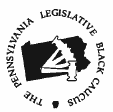 For more information concerning any particular legislation that has either been introduced or is advancing through the PA General Assembly, please do not hesitate to contact the Pennsylvania Legislative Black Caucus Office at (717)772-6955 or bflood@pahouse.net.